Хасбулатова Фарида
педагогическая находка
Авторское игровое пособие минтаевой М.Т. «сот-а» для детей дошкольного возраставоспитатель Мбдоу «детский сад № 3 «седа» с.ножай – юрт»
[Speaker Notes: Оригинальные шаблоны для презентаций: https://presentation-creation.ru/powerpoint-templates.html 
Бесплатно и без регистрации.]
Актуальность
1
Развитие познавательной активности у детей
Реализация программы воспитания
2
Развитие детской любознательности
3
Развитие интеллектуальных способностей
4
Развитие пространственного и ассоциативного мышления
5
СОВРЕМЕННАЯ
ОТКРЫТАЯ
СОТА
ТРУДОВАЯ
СОТ-А
АКАДЕМИЯ
Цель:
ХУДОЖЕСТВЕННО-ЭСТЕТИЧЕСКОЕ РАЗВИТИЕ
Приобщение дошкольников к традиционным ценностям российского общества
СОЦИАЛЬНО-КОММУНИКАТИВНОЕ РАЗВИТИЕ
ПОЗНАВАТЕЛЬНОЕ
РАЗВИТИЕ
СОТА
РАБОЧАЯ ПРОГРАММА ВОСПИТАНИЯ
РЕЧЕВОЕ
РАЗВИТИЕ
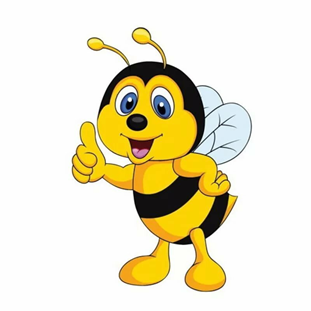 ФИЗИЧЕСКОЕ РАЗВИТИЕ
Задачи
Поддержка стремления приносить пользу людям
Создание условий для формирования у детей представления о профессиях
Стимулирование осознания детьми нравственной стороны любого труда
Знакомство и закрепление понятий элементарного осознания явлений языка и речими
Стимулирование взаимодействия со сверстниками и взрослыми
УСЛОЖНЕНИЕ
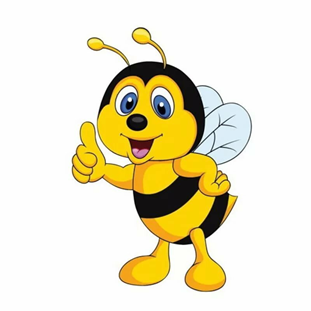 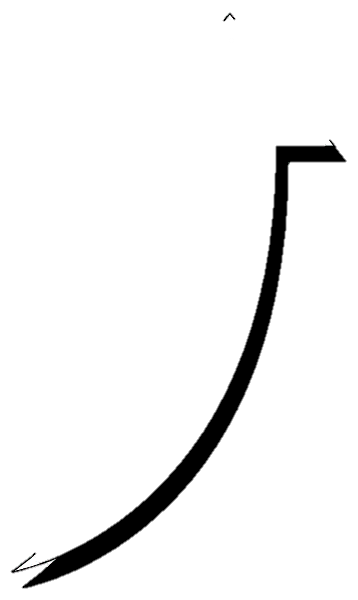 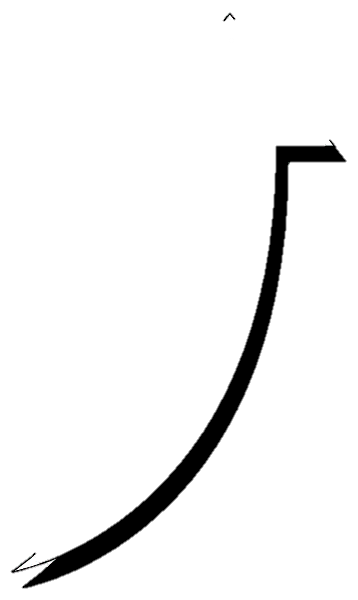 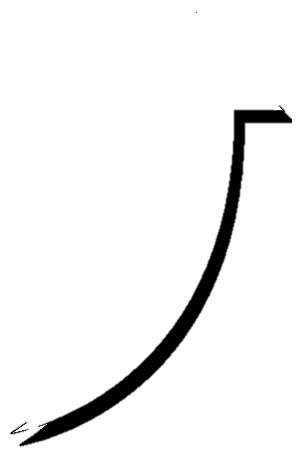 Простая
СОТА
Сложная
СОТА
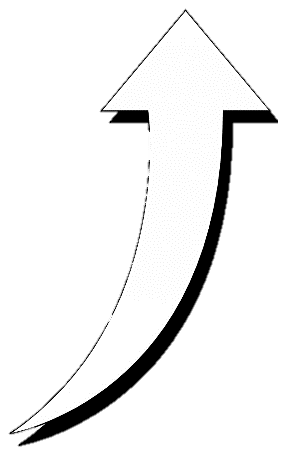 Загадочная
СОТА
Новая
СОТА
Своя
СОТА
СТРУКТУРА
ЦЕНТРАЛЬНАЯ ЯЧЕЙКА
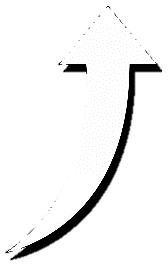 ЦЕНТРАЛЬНАЯ ЯЧЕЙКА
ПРОФЕССИЯ
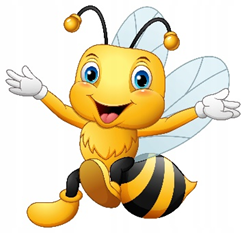 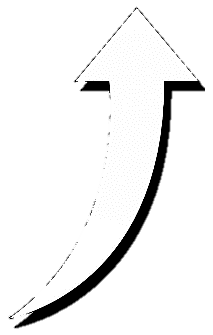 ДОПОЛНИТЕЛЬНЫЕ ЯЧЕЙКИ
ПРИМЕР
ВАРИАНТ 
«ПРОСТАЯ СОТА»
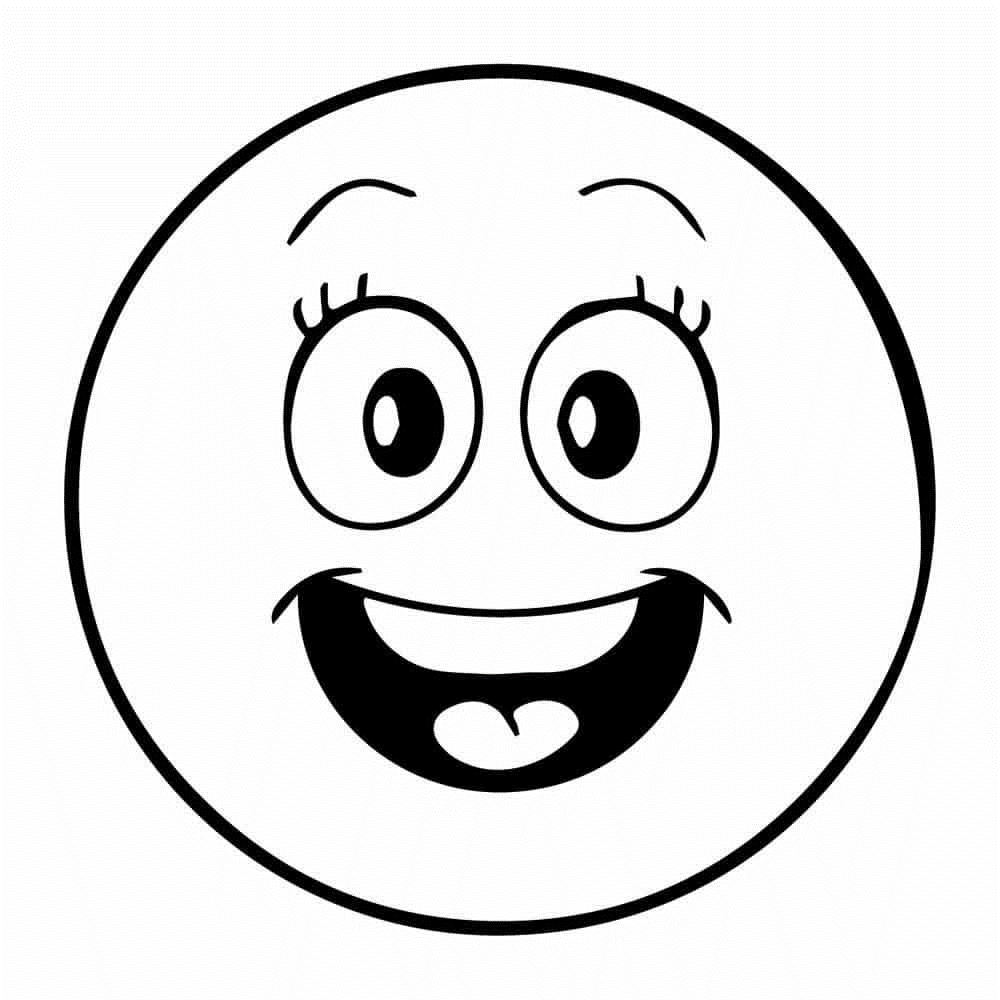 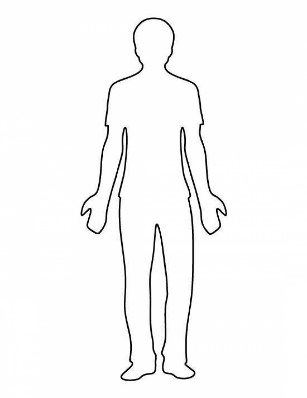 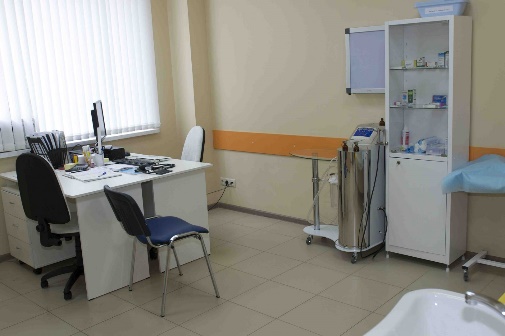 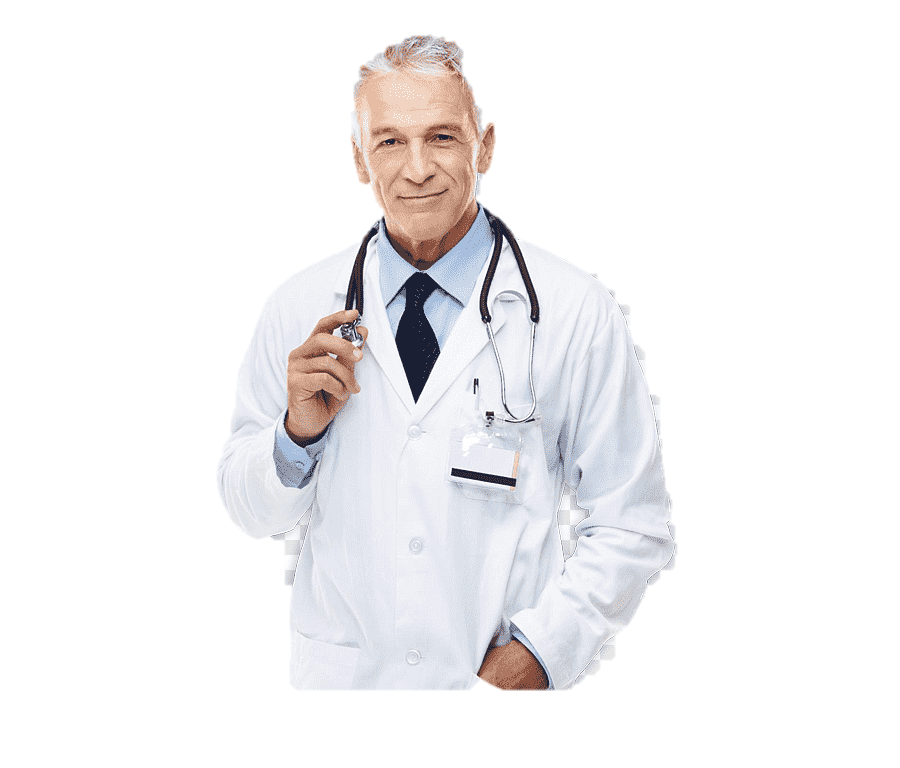 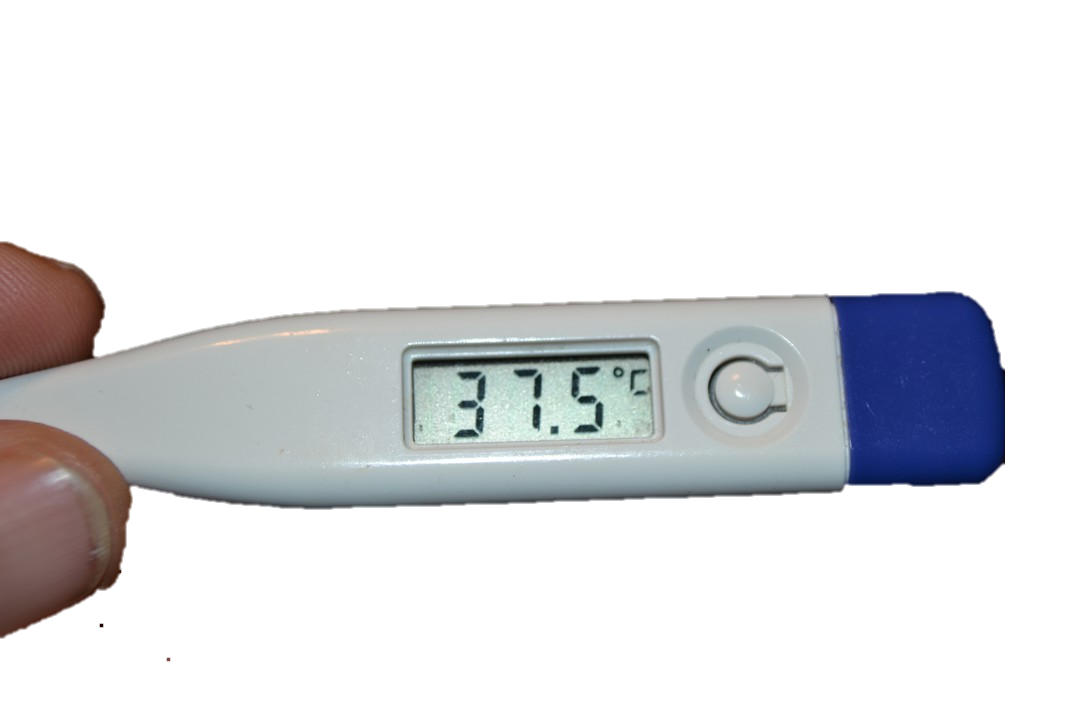 ДОКТОР
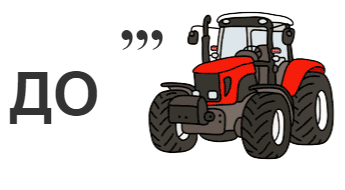 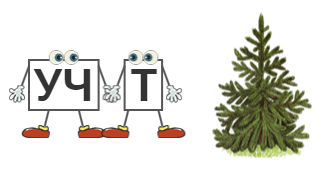 ПРИМЕР
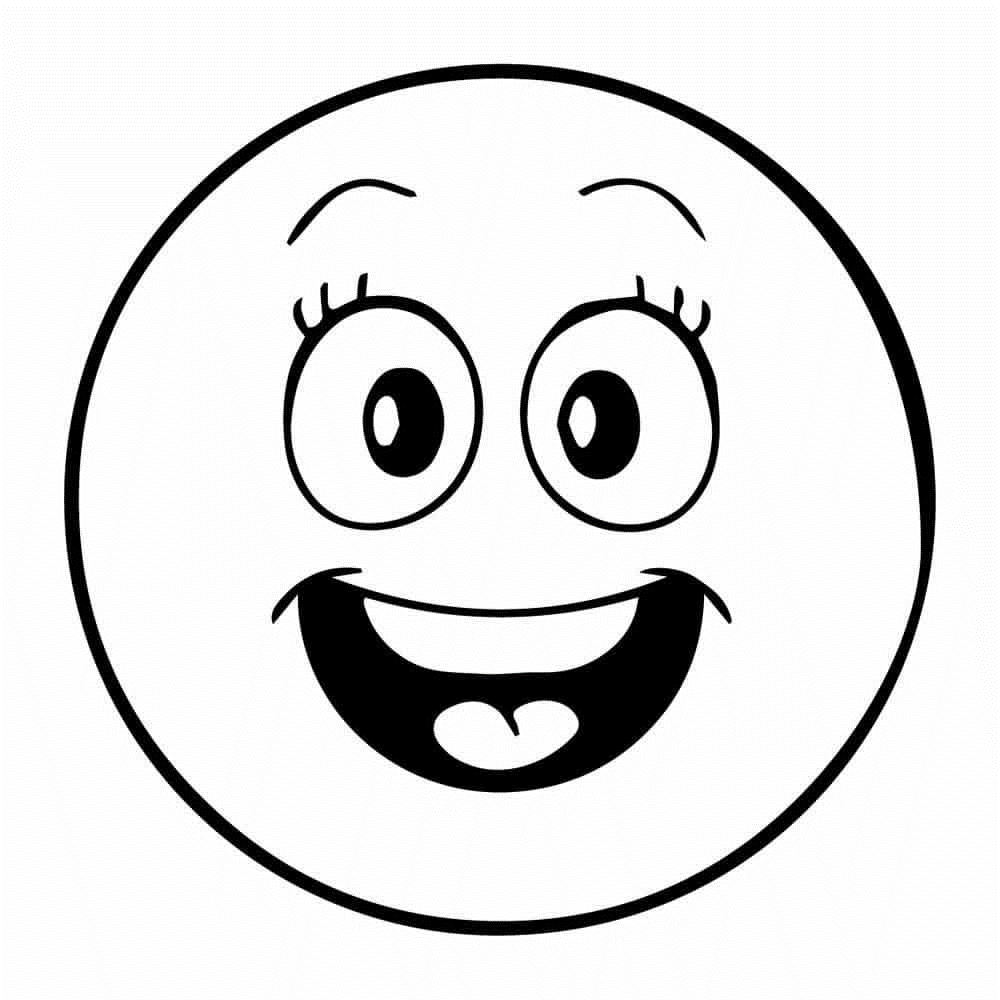 ВАРИАНТ 
«СЛОЖНАЯ СОТА»
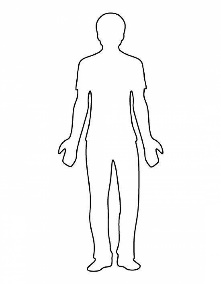 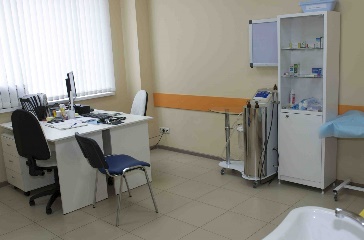 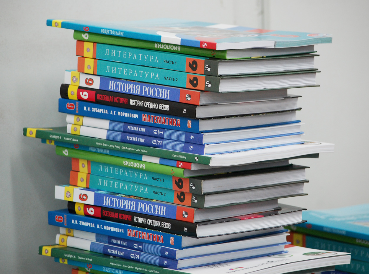 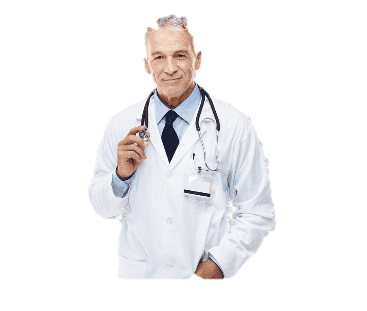 УЧИТЕЛЬ
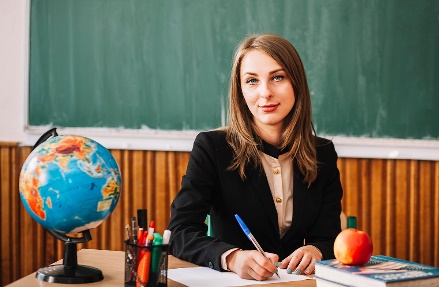 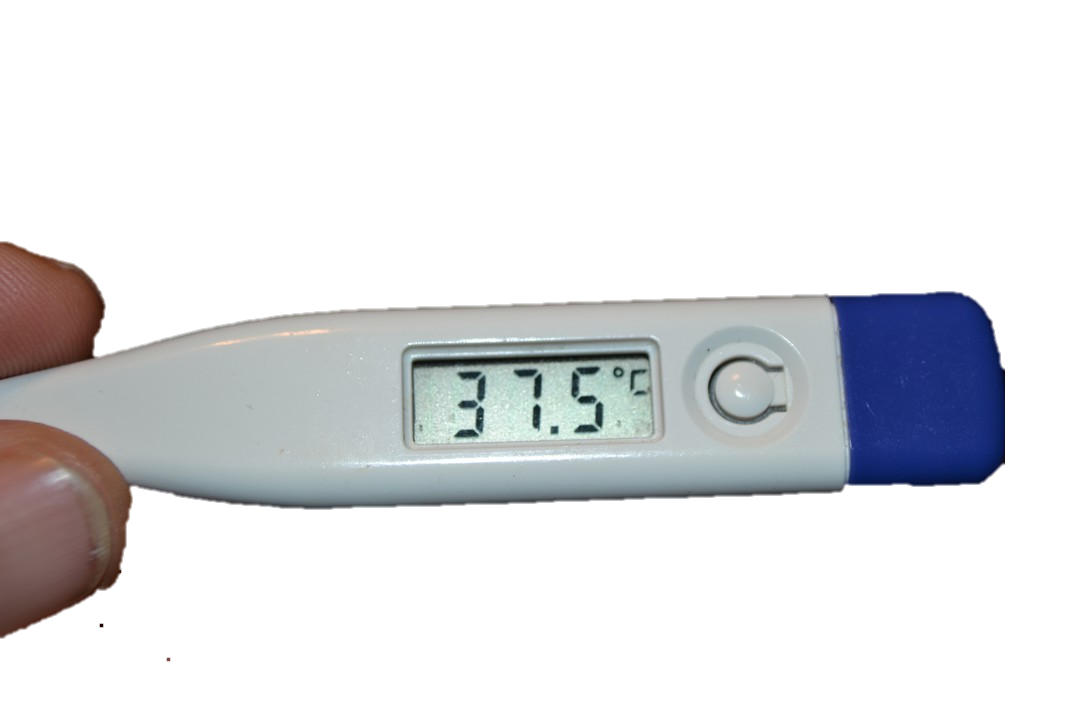 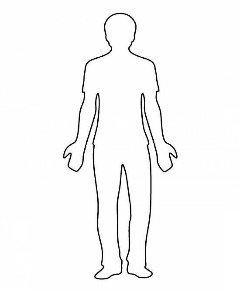 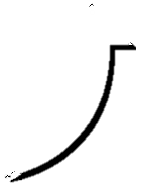 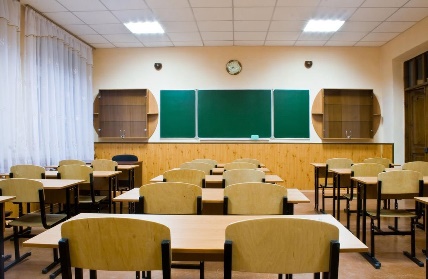 ДОКТОР
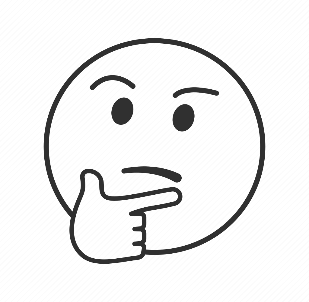 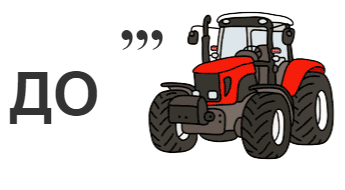 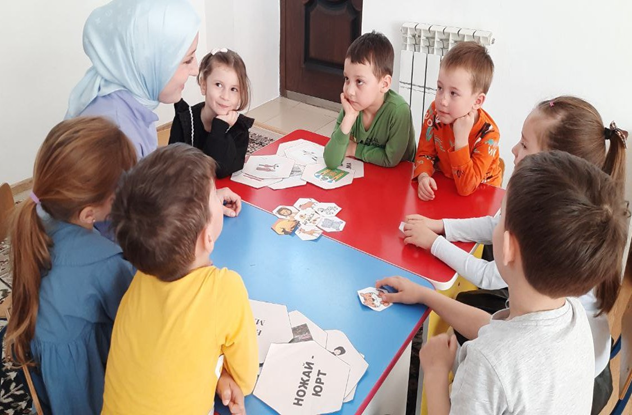 ВАРИАНТ «ЗАГАДОЧНАЯ 
СОТА»
ПРИМЕР
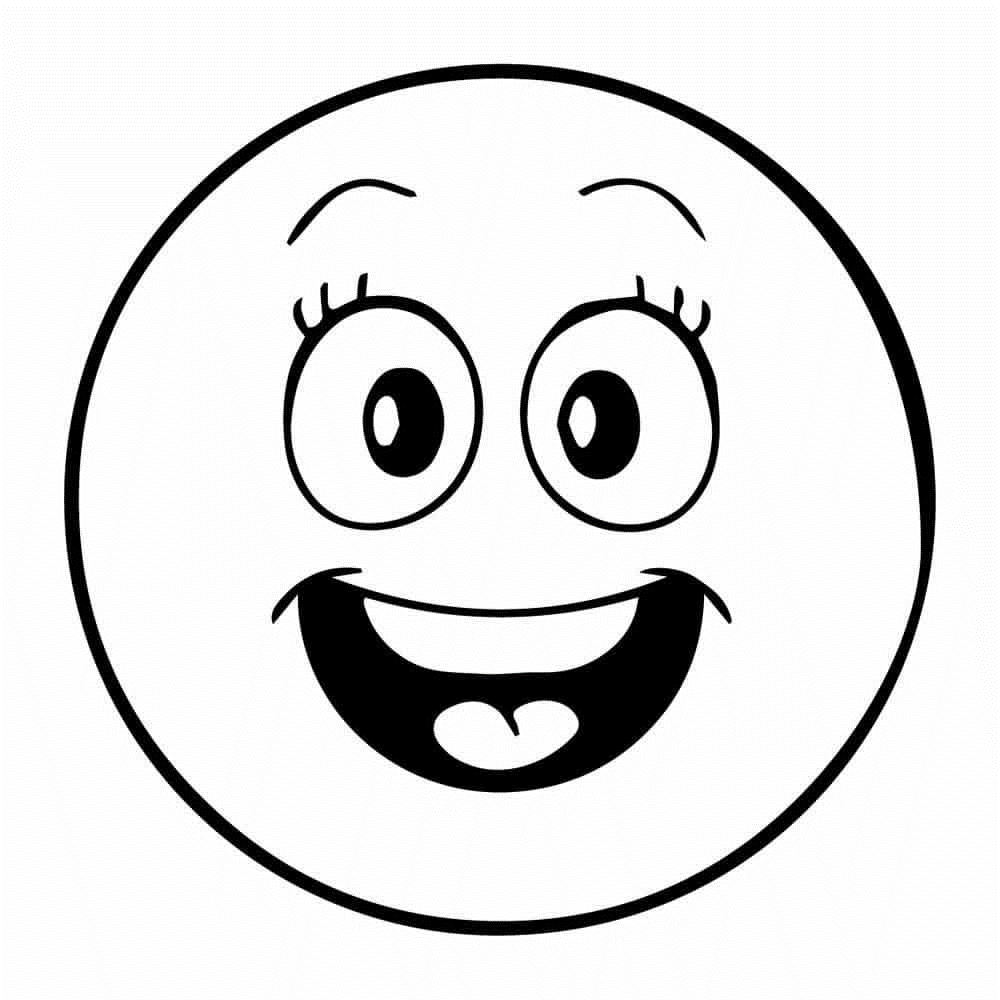 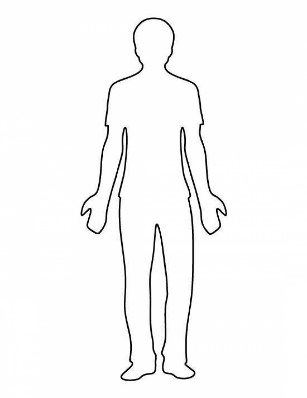 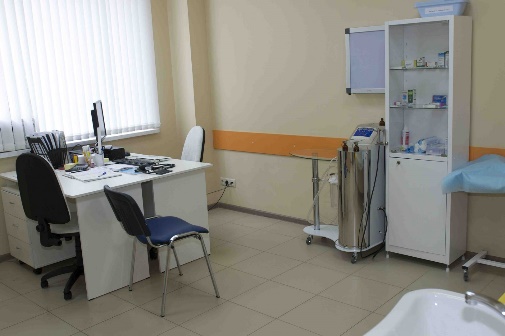 ?
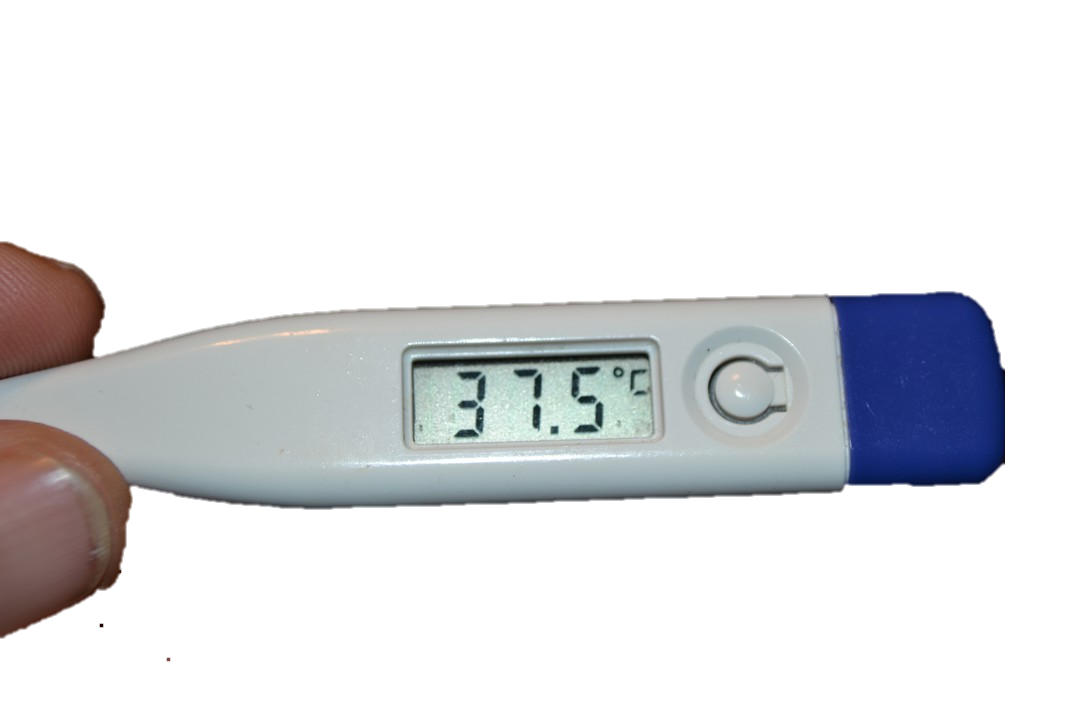 Д
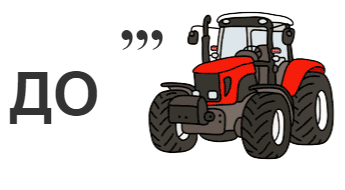 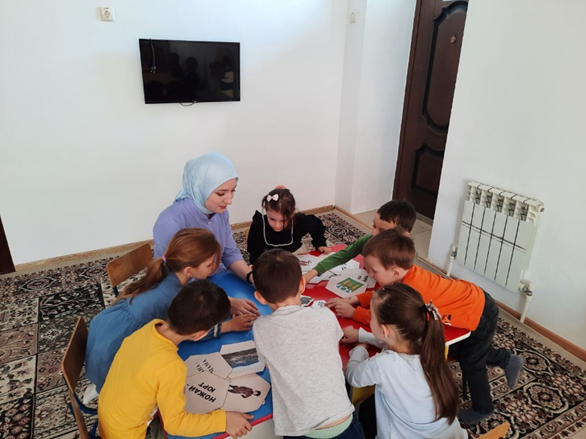 ПРИМЕР
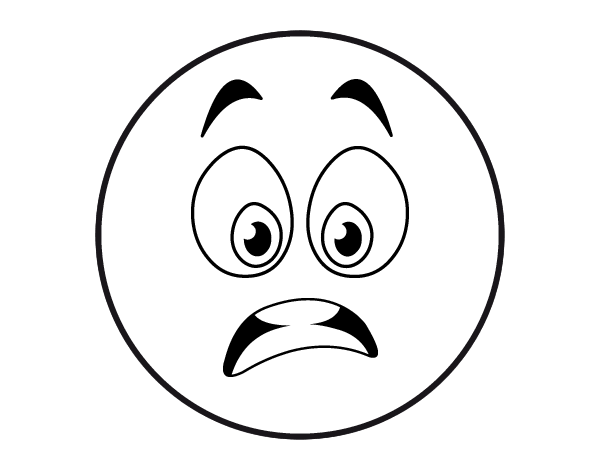 ВАРИАНТ 
«НОВАЯ СОТА»
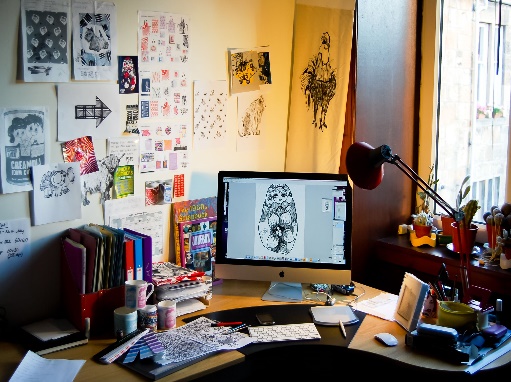 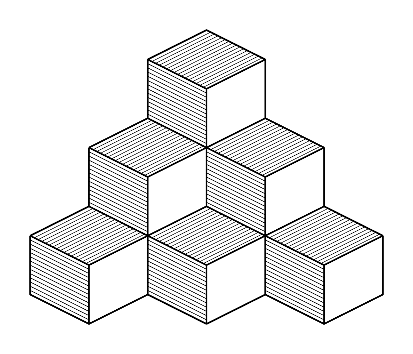 ?
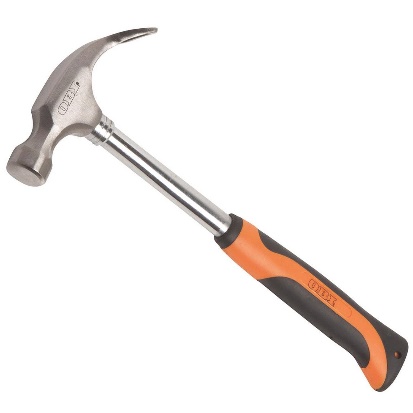 Написать после того, как появится название
Составить после того, как появится название
ПРИМЕР
ВАРИАНТ 
«СВОЯ СОТА»
РИСУНОК РЕБЕНКА
РИСУНОК РЕБЕНКА
РИСУНОК РЕБЕНКА
РИСУНОК РЕБЕНКА
ПОДПИСЬ РЕБЕНКА
РИСУНОК РЕБЕНКА
РИСУНОК РЕБЕНКА
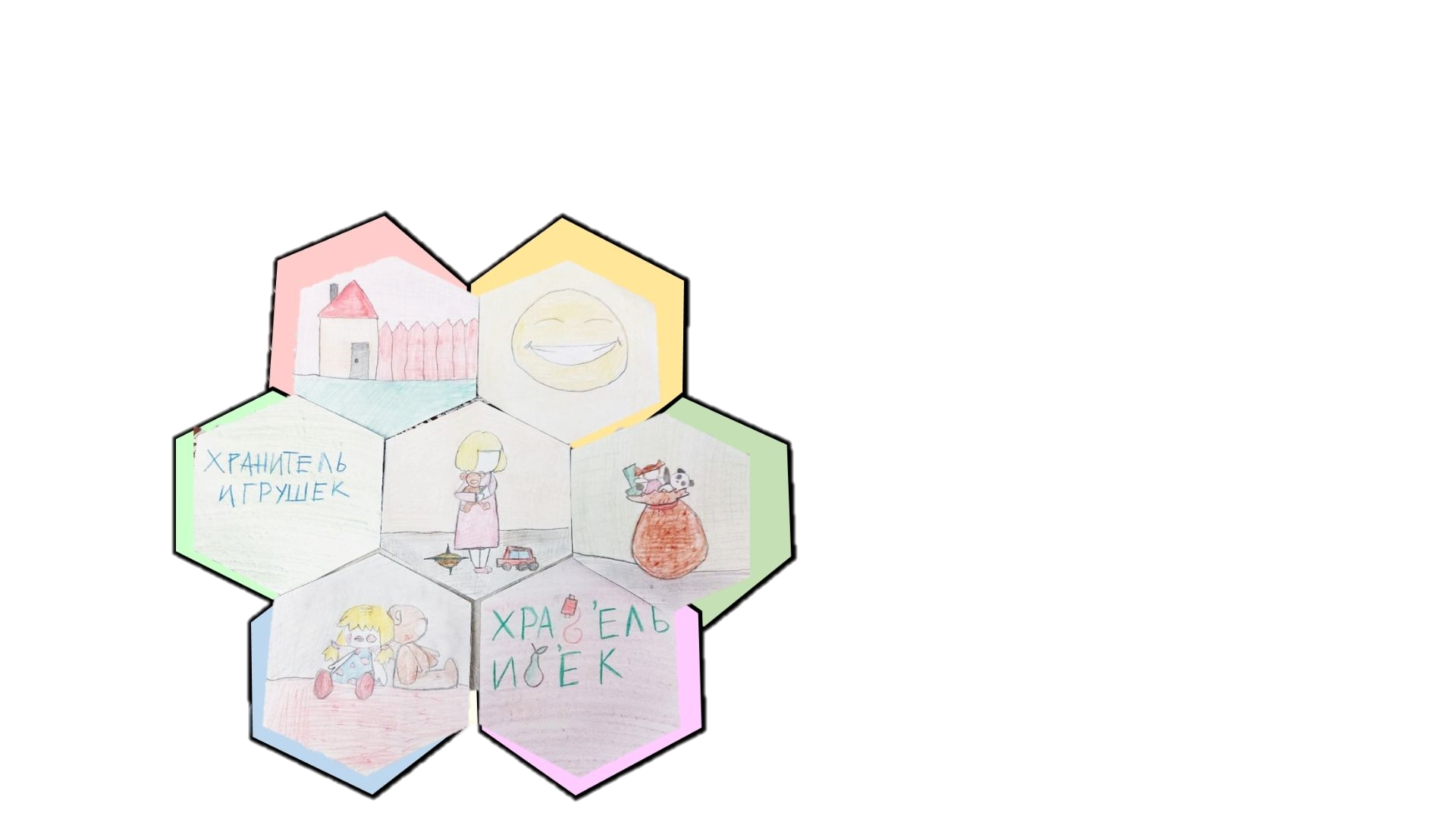 Свои соты
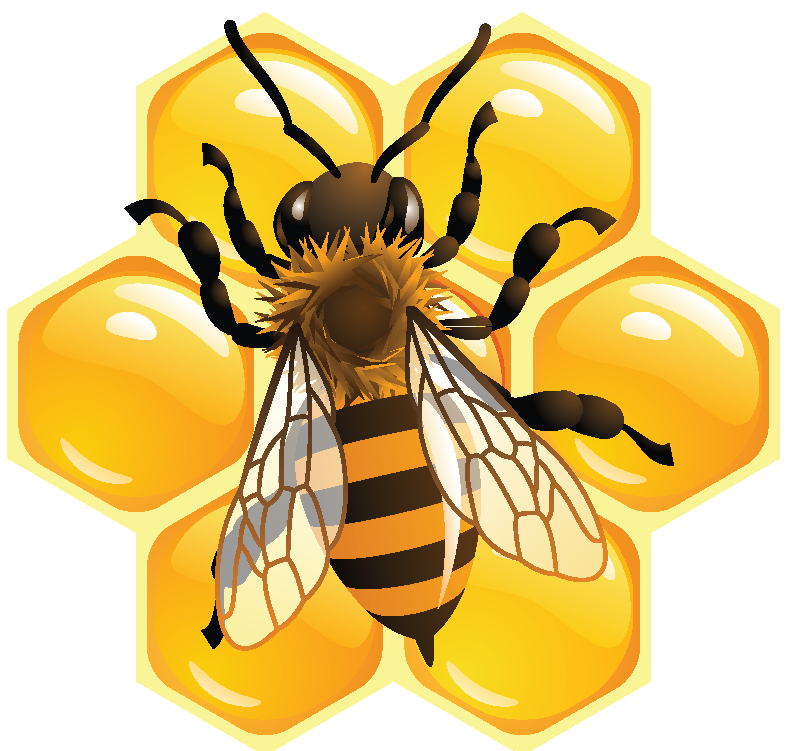 СОТА в средней группе,алгоритм сервировки стола
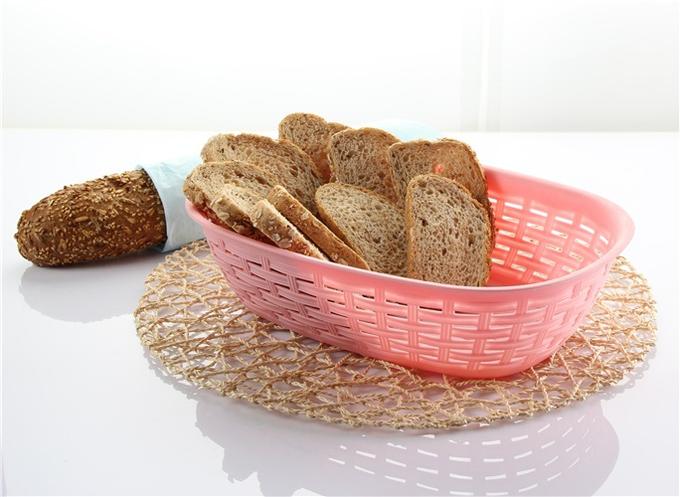 ?
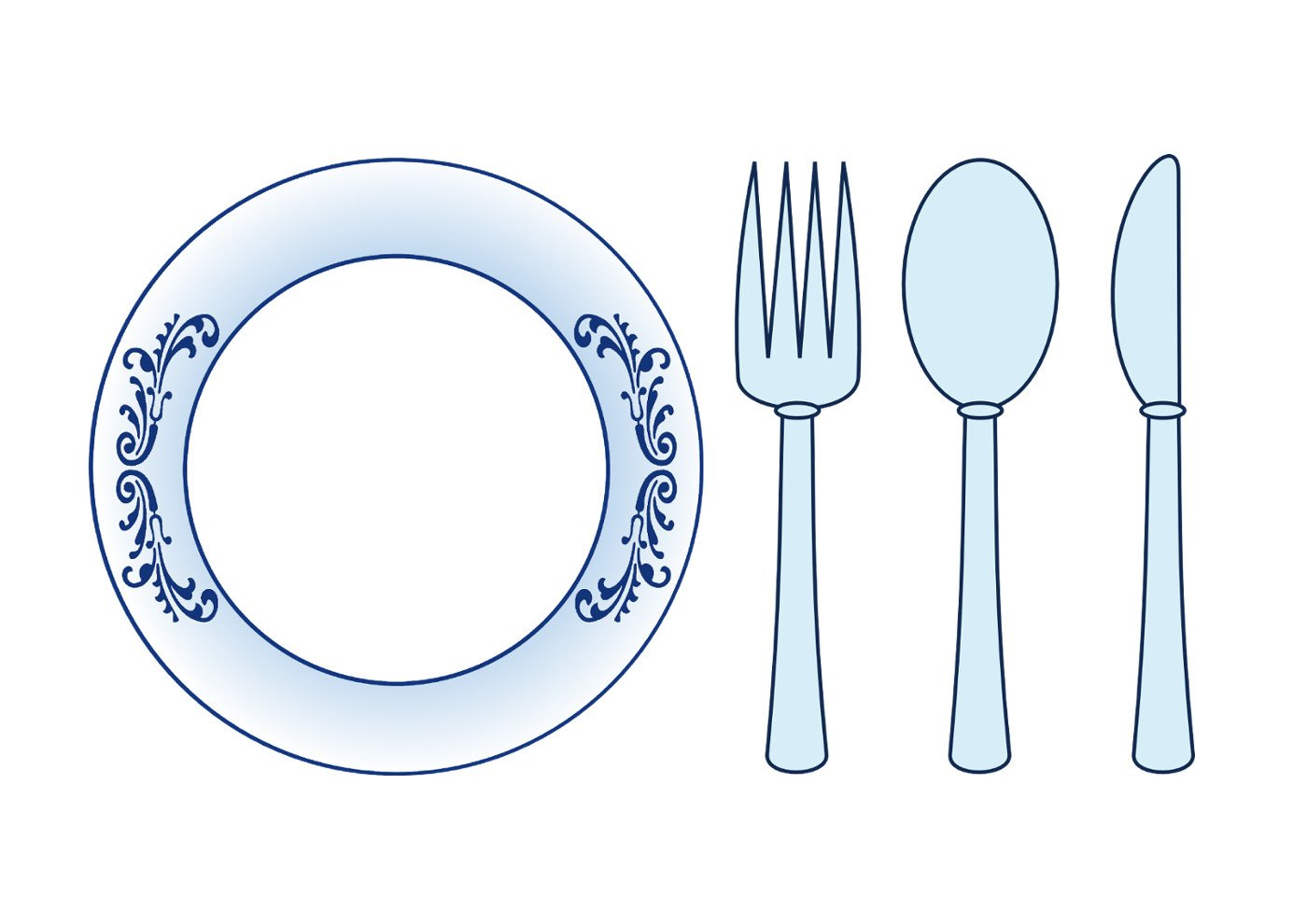 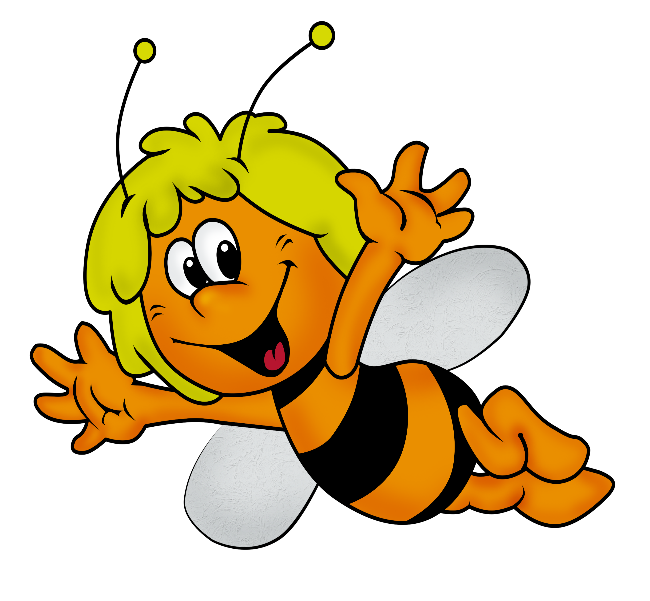 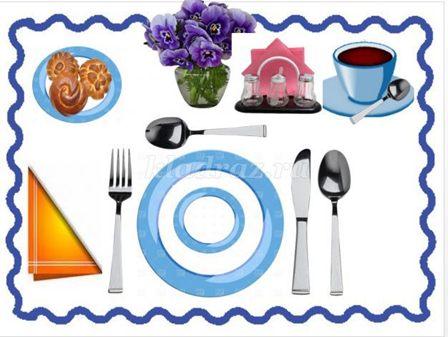 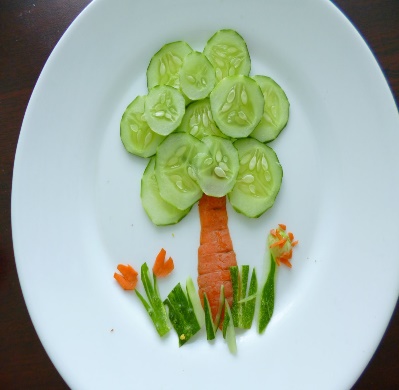 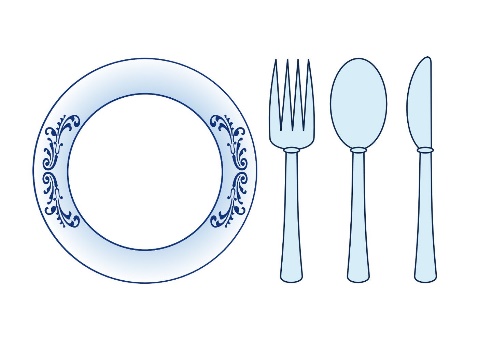 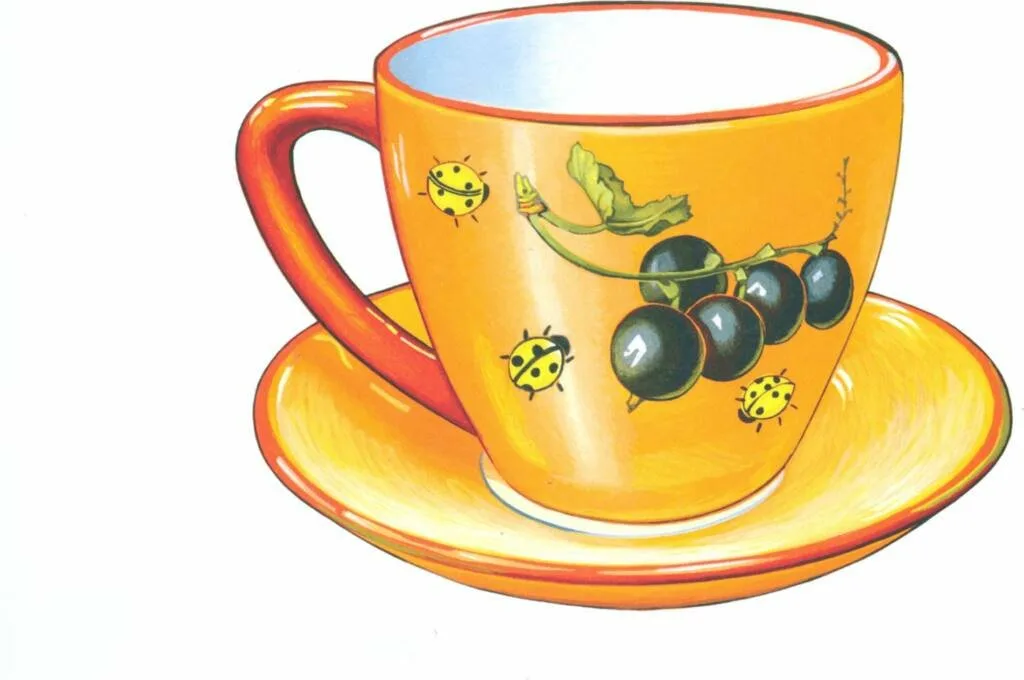 СОТА «Настроение дня»
Утро
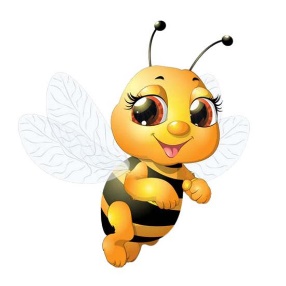 Уход домой
Занятия
?
Обед
Общение с детьми
Прогулка
«Свои СОТы» для особенного ребенка
Дружба начинается 
с улыбки
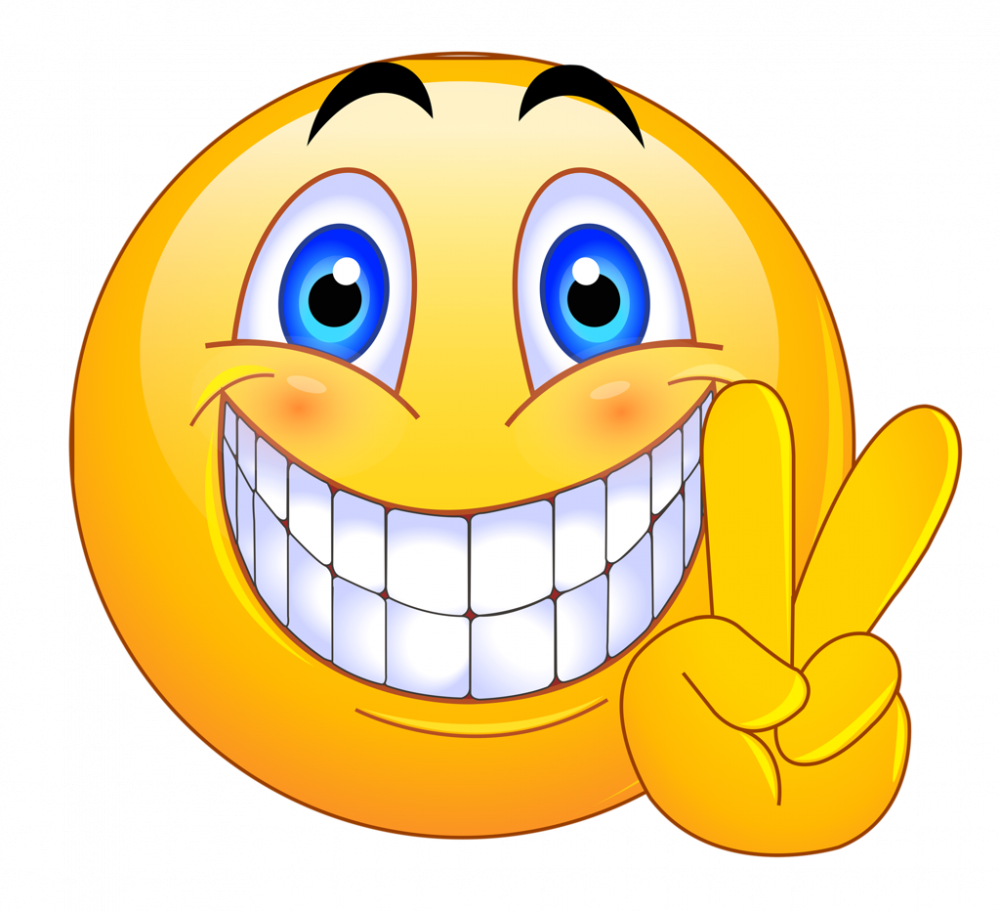 Совместный рисунок
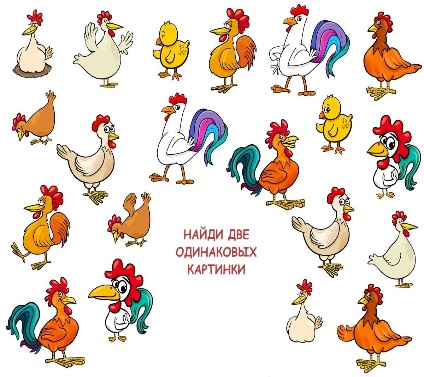 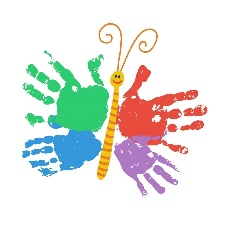 Найди 
одинаковое
Веселый цифролов
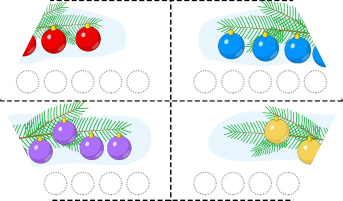 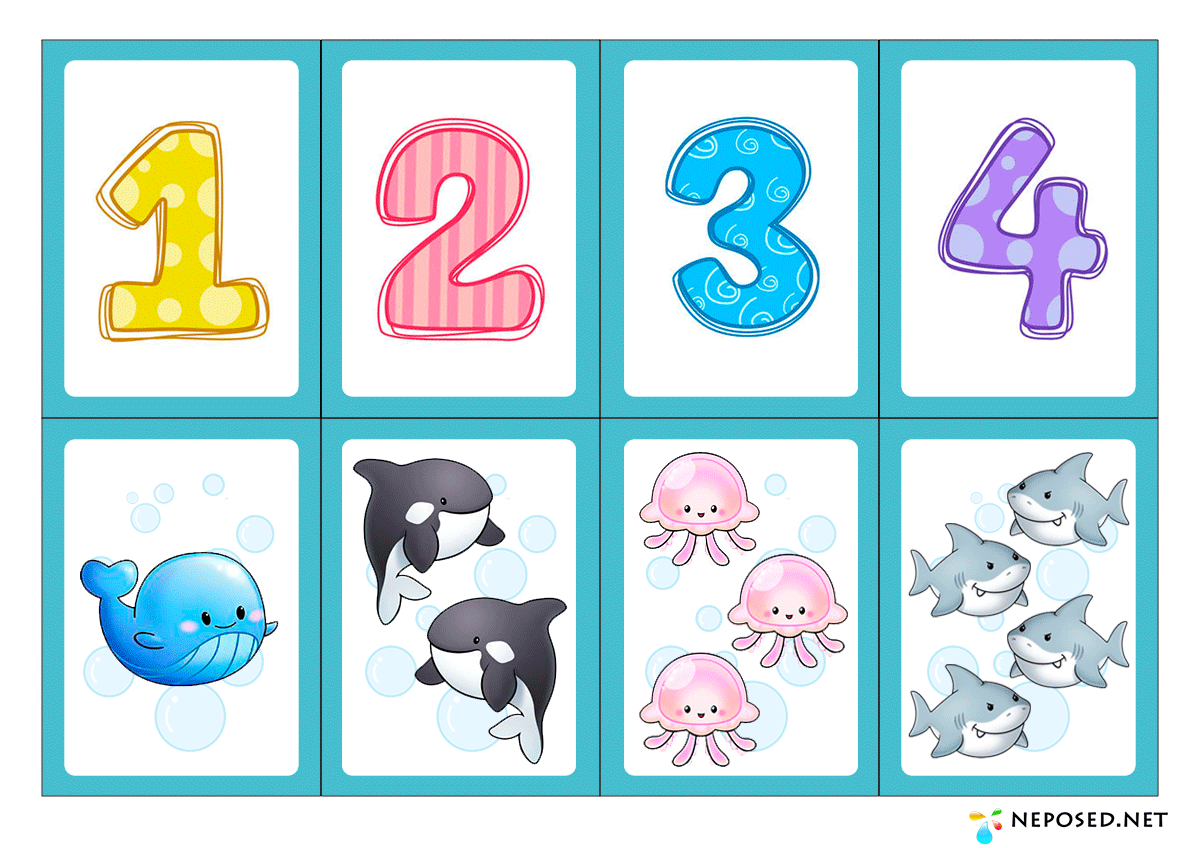 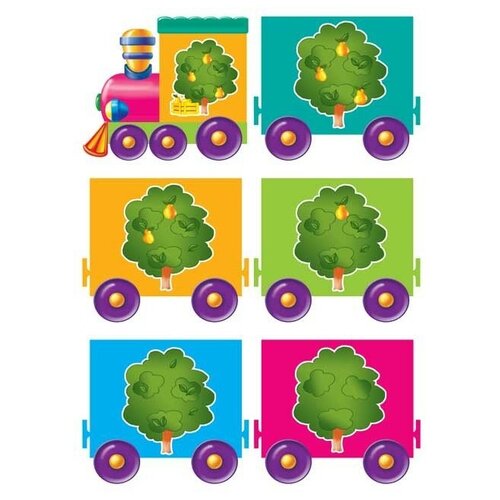 Выполни по 
образцу
Лото «Цвет и форма»
Результат работы с особенным ребенком
Ручная моторика не сформирована
Зрительное восприятие сформировано–на 5%
Общая моторика – сформирована на 5%
Внимание – сформировано на 10%
ФЭМП 
сформирован на 
7%
Игра –
19%
Окружающий 
мир
Сформирован на 
12%
Вариативность
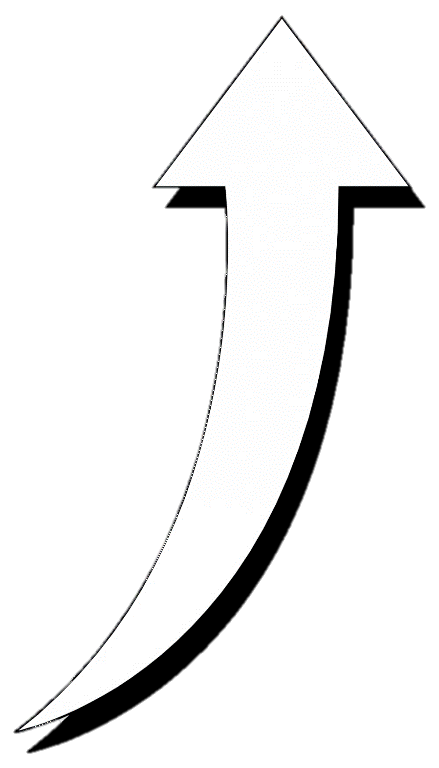 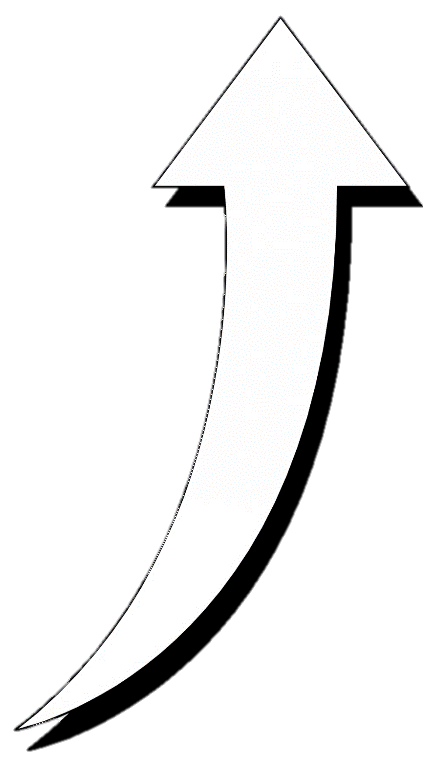 ДЛЯ 
ОДНОГО
НА
ЗАНЯТИИ
СО ВЗРОСЛЫМ
БЕЗ ВЗРОСЛОГО
НАСТОЛЬНАЯ
НАПОЛЬНАЯ
ДЛЯ КОМПАНИИ
В
СВОБОДНОЙ ИГРЕ
ЭЛЕКТРОННАЯ
Результативность работы
Программа воспитания – 100%
Познавательное развитие 
Высокий уровень:86 %
Средний уровень: 14%
Социально – коммуникатиное развитие 
Высокий уровень: 90 %
Средний уровень: 10 %
Художественно – эстетическое развитие 
Высокий уровень: 41 %
Средний уровень: 59%
Речевое развитие
Высокий уровень: 34 %
Средний уровень: 66%
Физическое развитие
Высокий уровень:93 %
Средний уровень:7 %